Шаблон презентациии:
«К здоровью без лекарств»
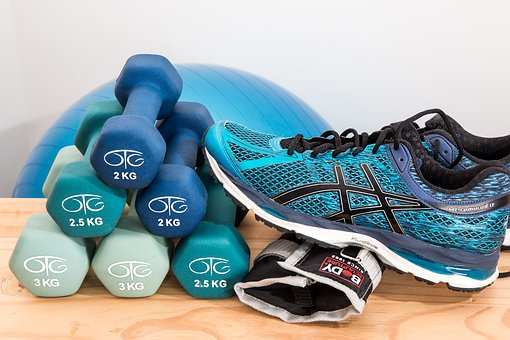 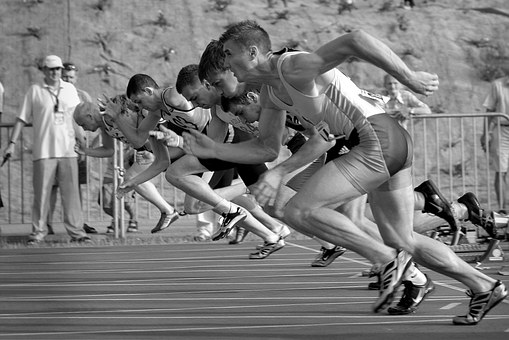 Что такое ЗОЖ?
Игра «Передай мяч»
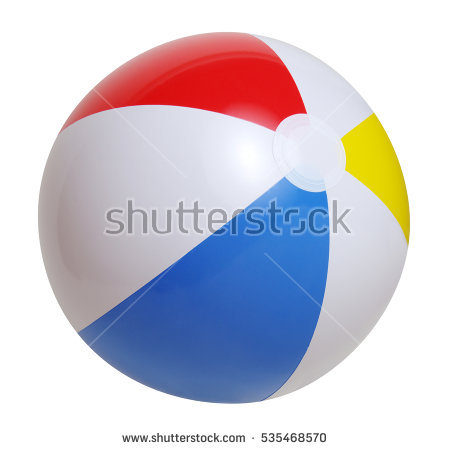 Правила закаливания
1.
3
2.
4
5
Виды спорта
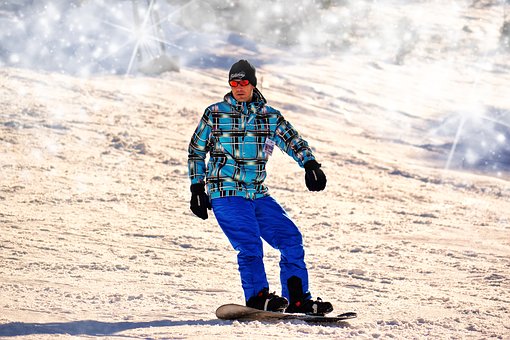 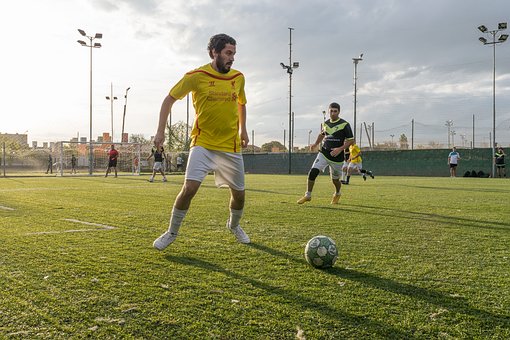 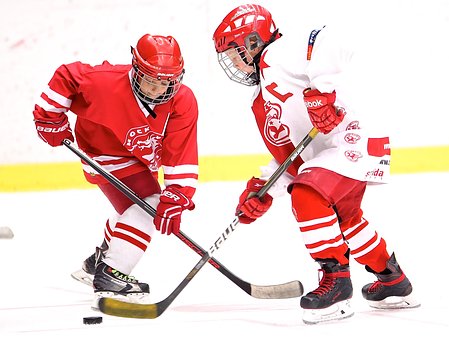 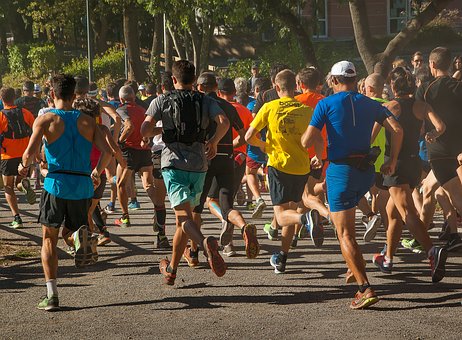 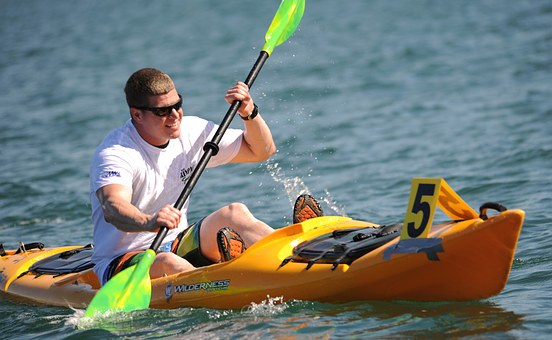 Игра «Аббревиатура»
СМС
ОДН
ЗУН
МЧС
Ссылки на используемые источники:
http://pixabay.com: 
Sport-1020027 960 720
Sport-101-3904-960-720
Sport-1013934-960 720
Sport-1014000-960-720